State of the Hydrasphere
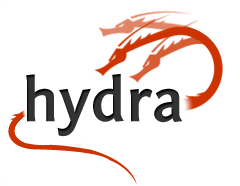 Get A head on Your Repository
Open Repositories 2013
Charlottetown, Prince Edward Island
July 11, 2013

Tom Cramer
@tcramer
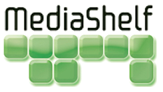 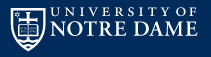 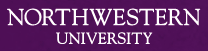 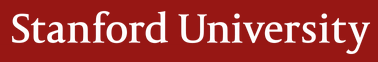 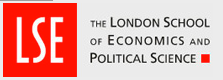 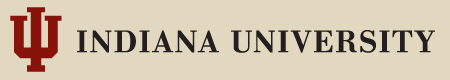 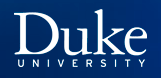 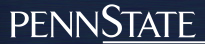 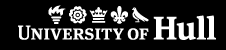 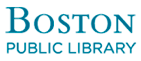 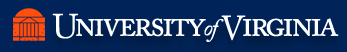 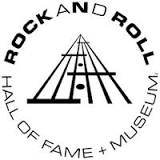 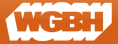 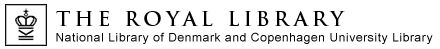 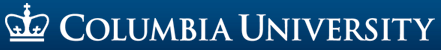 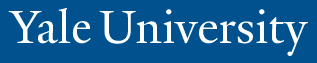 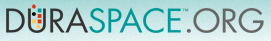 [Speaker Notes: The only way to build a rich & robust solution is to engage a large community of developers. The only way to build a sustainable solution is to spur adoption by a community of institutions w/ vested interest in shared success.]
New Partners in the Last Year
Boston Public Library
Digital Curation Experts
Duke
Indiana
London School of Economics
Notre Dame

Penn State
Rock & Roll Hallof Fame
Royal Library of Denmark
Virginia Tech
WGBH
Yale
[Speaker Notes: The only way to build a rich & robust solution is to engage a large community of developers. The only way to build a sustainable solution is to spur adoption by a community of institutions w/ vested interest in shared success.]
Users-But-Not-(Yet?)-Partners
UCSD
University of Oregon / Oregon State
Digital Repository of Ireland
Oxford
Tufts
Johns Hopkins University
Museum of Performing Arts (MAE), Barcelona
[Speaker Notes: The only way to build a rich & robust solution is to engage a large community of developers. The only way to build a sustainable solution is to spur adoption by a community of institutions w/ vested interest in shared success.]
Hydra Partners
OR = Open Repositories Conference
[Speaker Notes: The only way to build a rich & robust solution is to engage a large community of developers. The only way to build a sustainable solution is to spur adoption by a community of institutions w/ vested interest in shared success.]
Hydra Partners and Users
OR = Open Repositories Conference
[Speaker Notes: The only way to build a rich & robust solution is to engage a large community of developers. The only way to build a sustainable solution is to spur adoption by a community of institutions w/ vested interest in shared success.]
UC San Diego, 2012
Trending
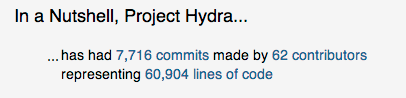 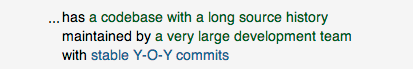 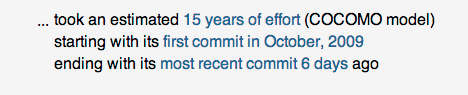 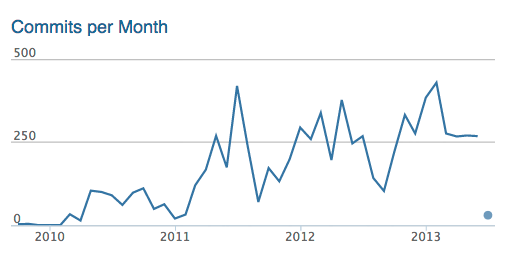 Trending
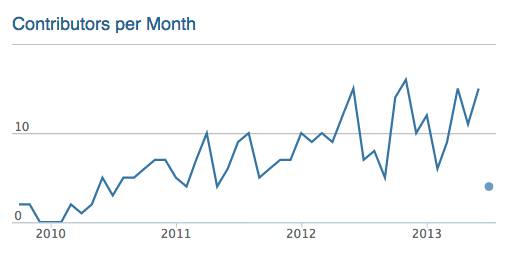 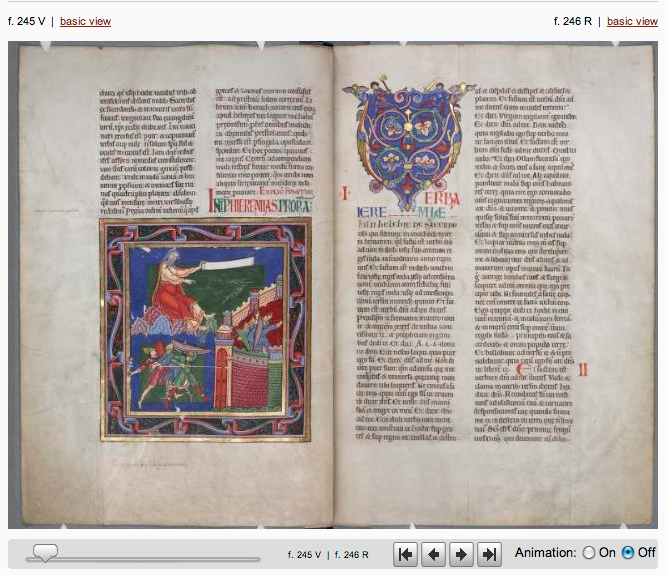 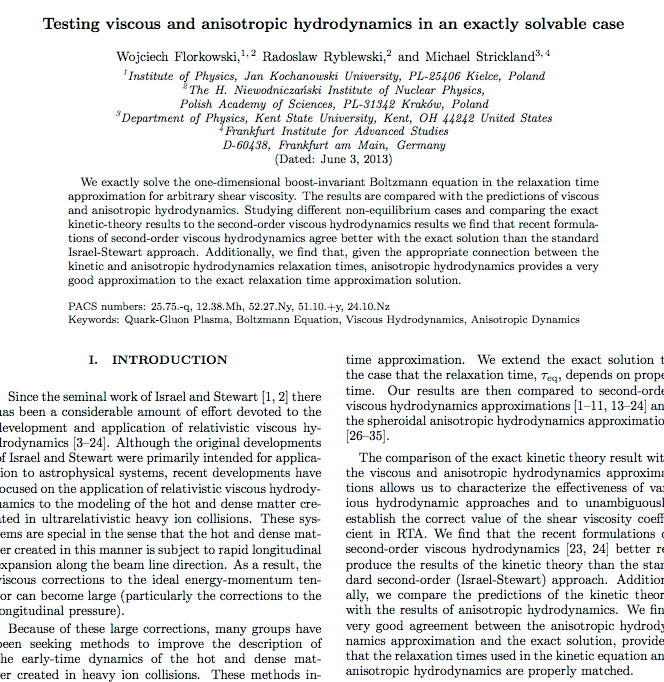 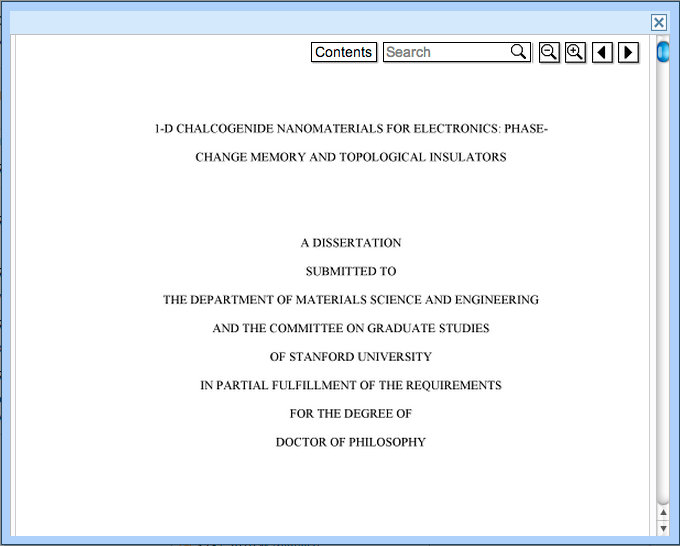 Books
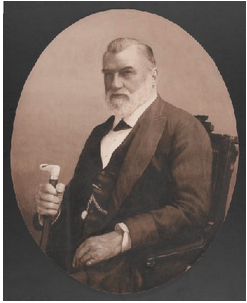 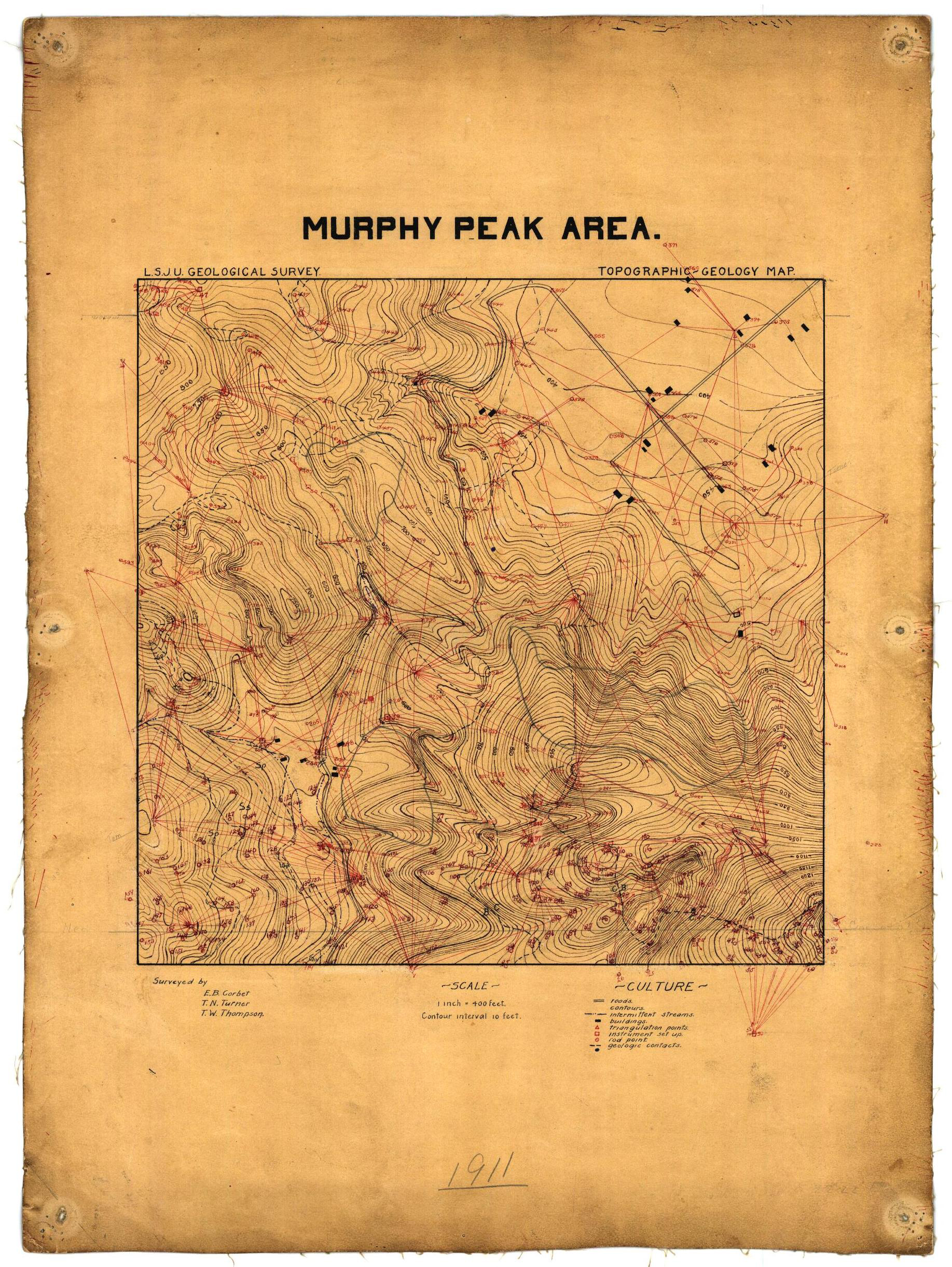 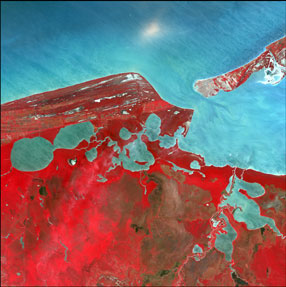 Articles
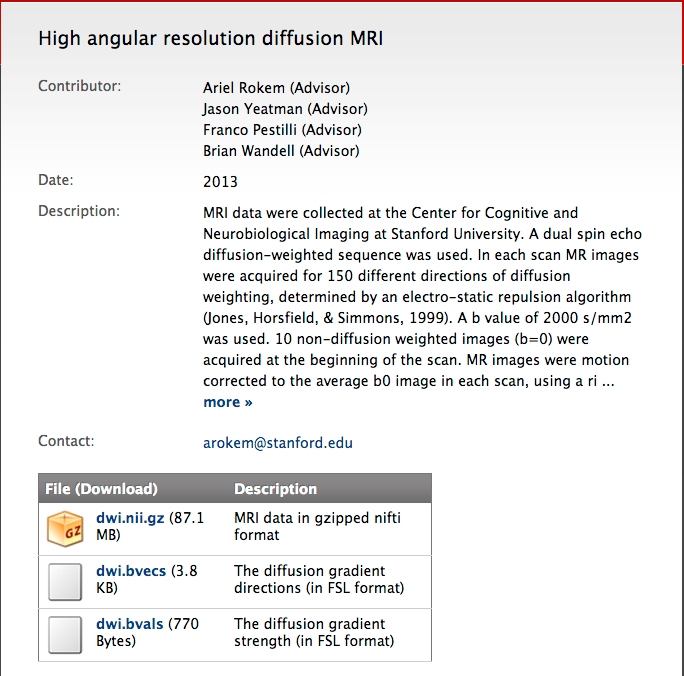 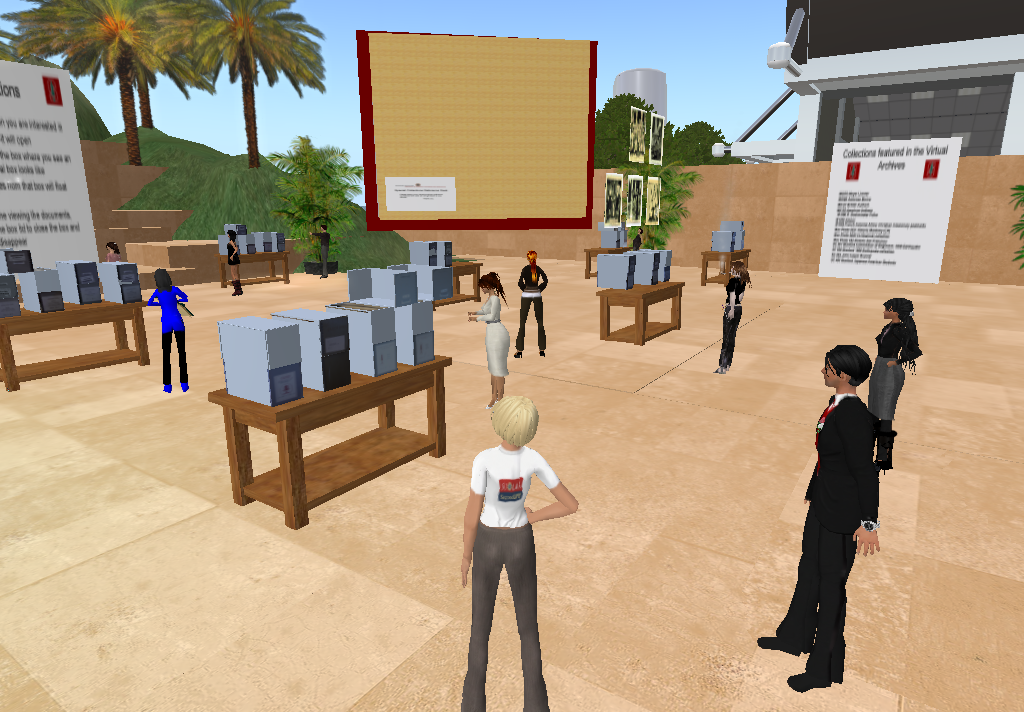 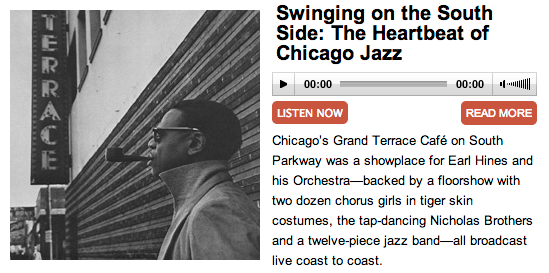 Theses
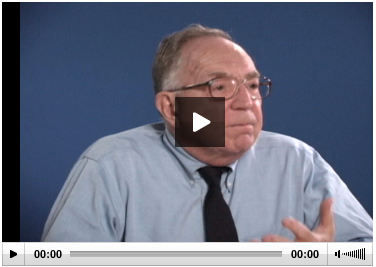 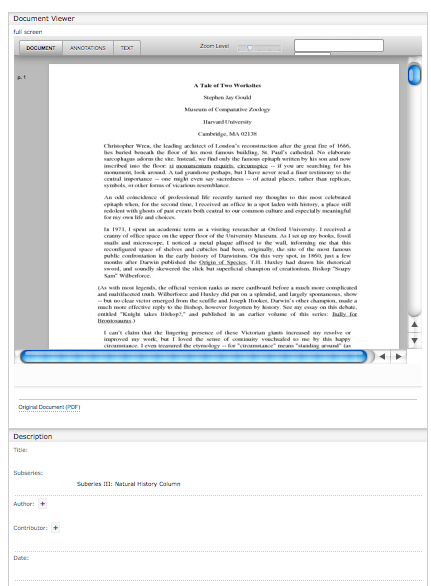 Images
Maps
Data (Raster)
Data (Comp.)
Data (Observ.)
Audio
Video
Documents
Point Solution Approach  …Welcome to Siloville
ETDs (Theses)
Books, Articles
Research Data
Maps & GIS
Docu-ments
Audio-Visual
Images
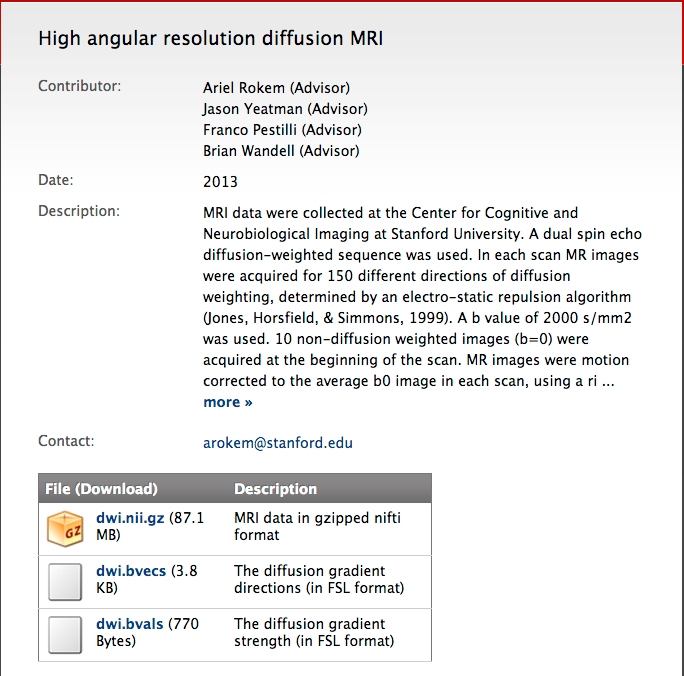 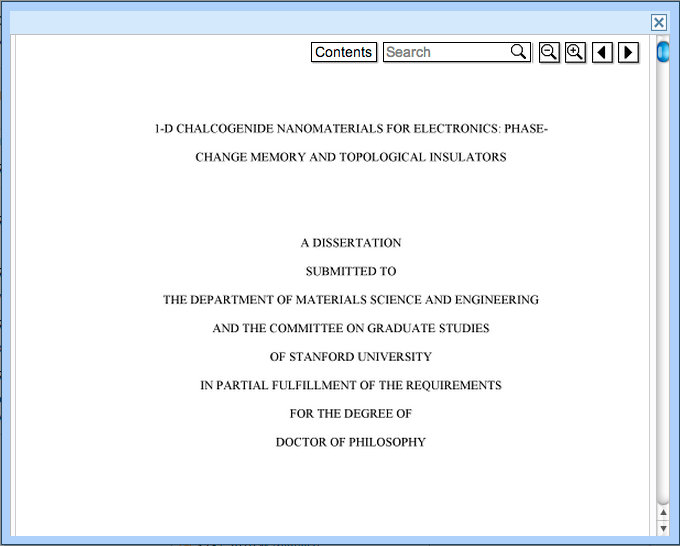 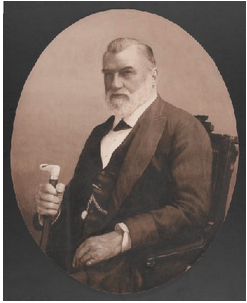 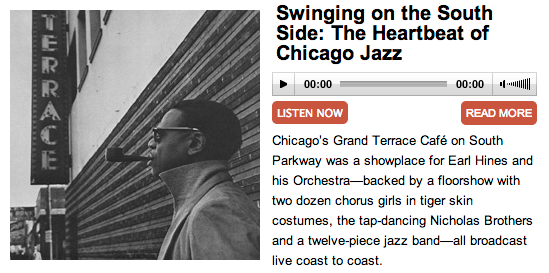 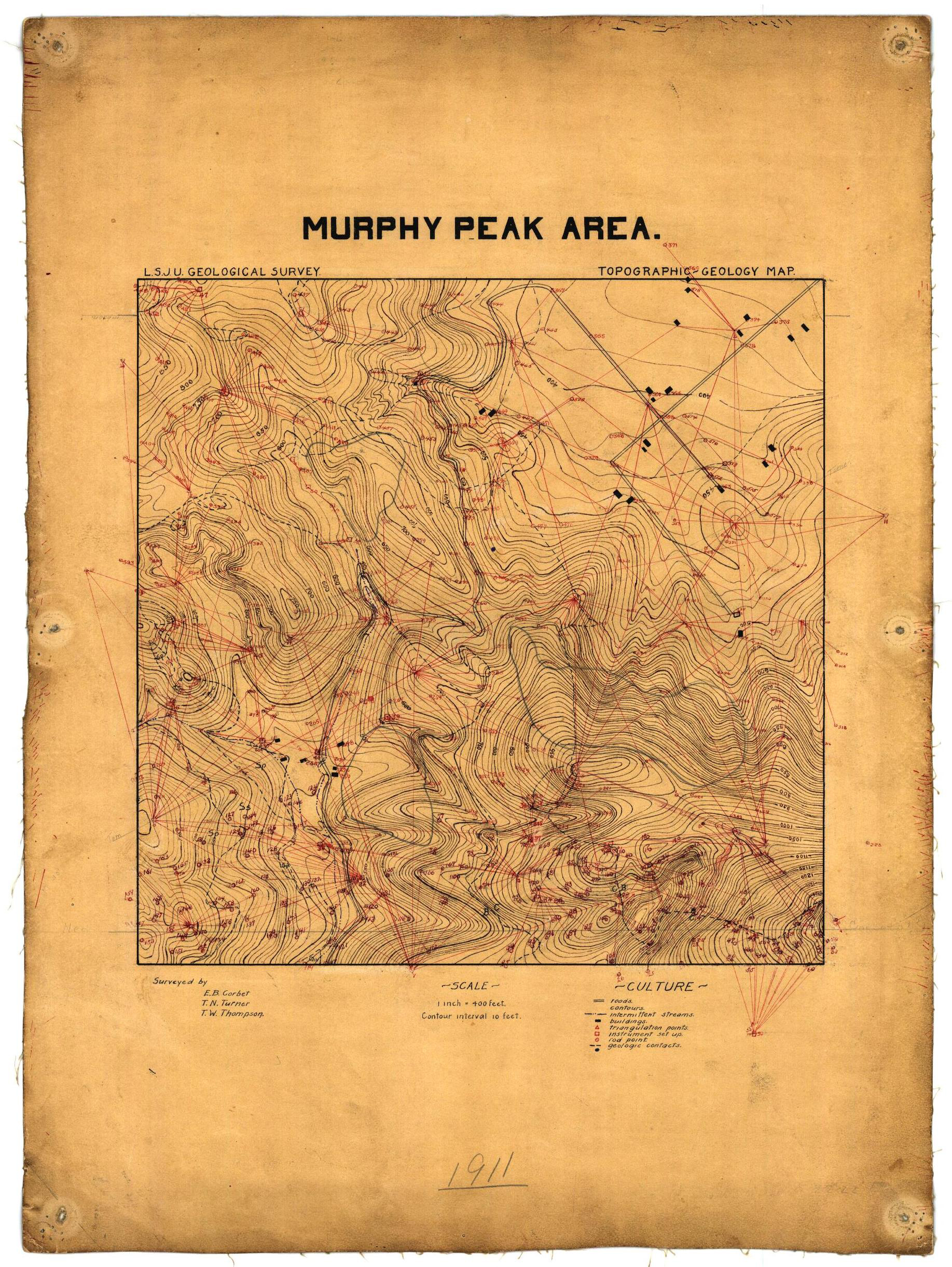 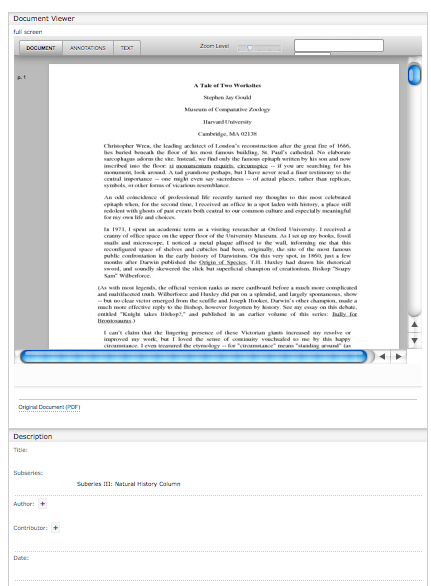 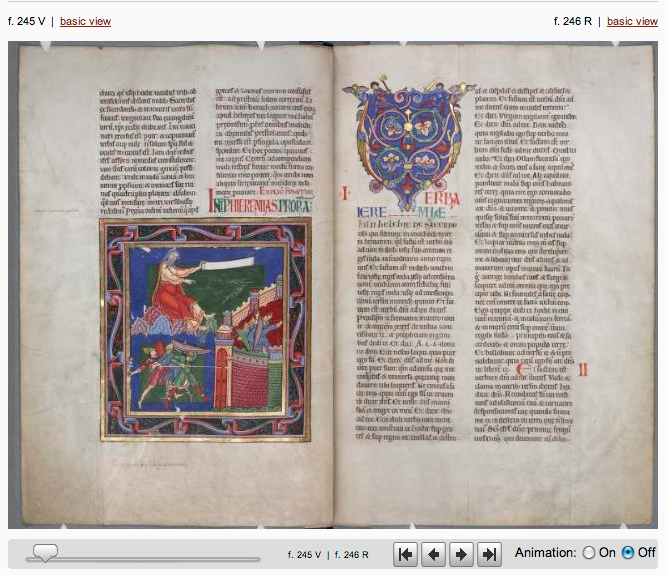 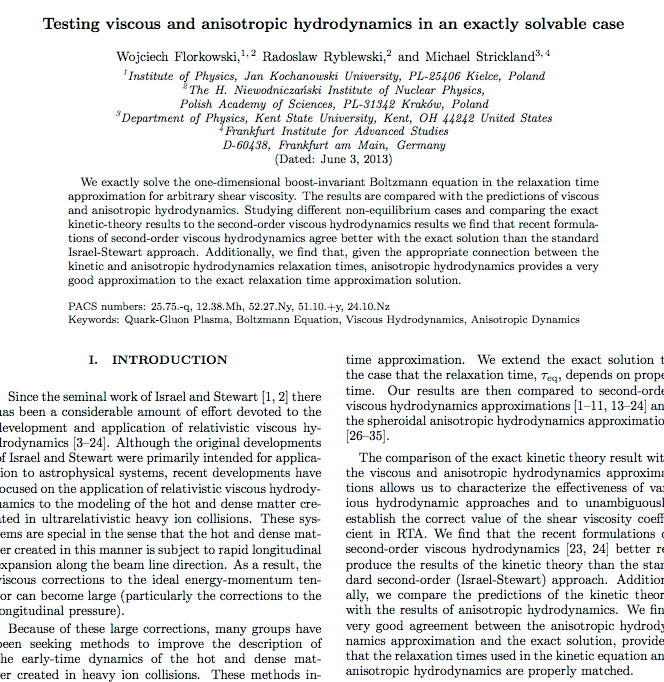 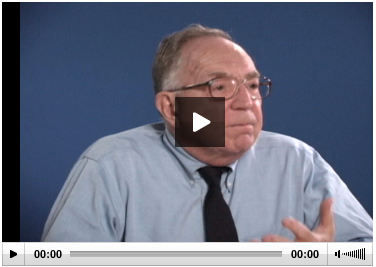 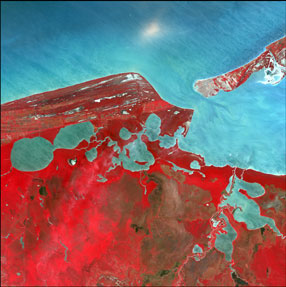 ETD
IR
Image DB
DAM
?
Geospa-tial Inf.
Records Mgmt.
Management
Access
Preservation?
Tailored?
Sustainable?
Repository-Powered Approach
ETDs (Theses)
Books, Articles
Research Data
Maps & GIS
Docu-ments
Audio-Visual
Images
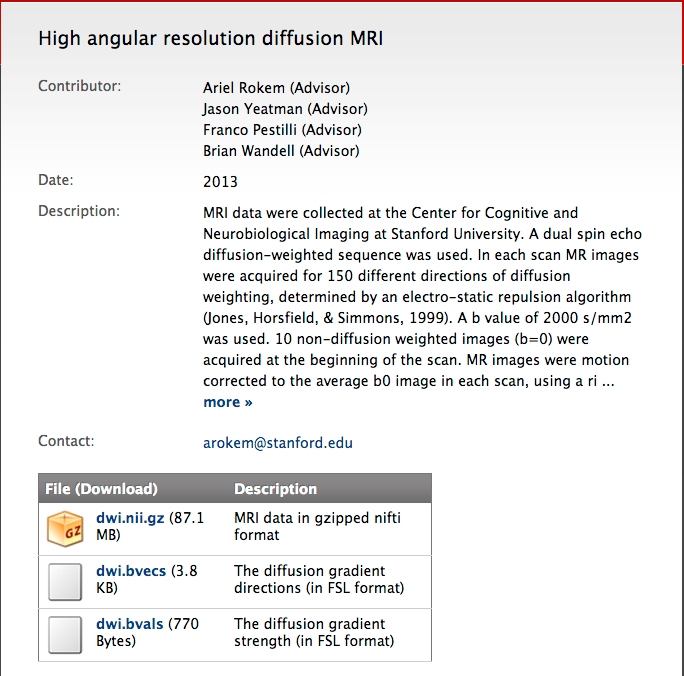 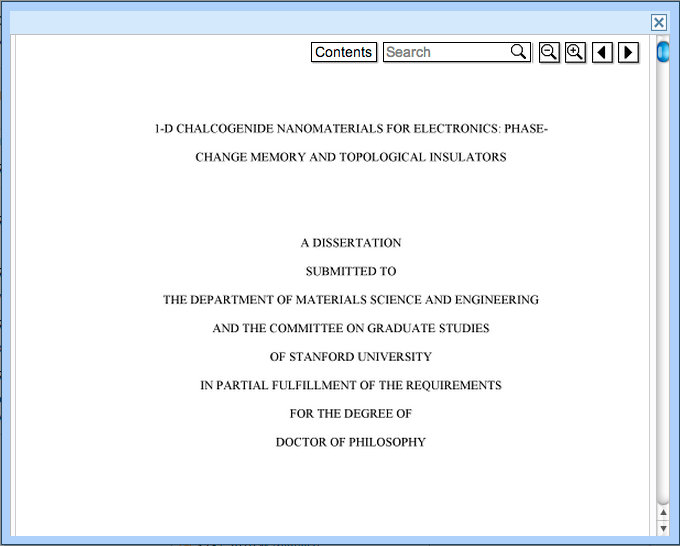 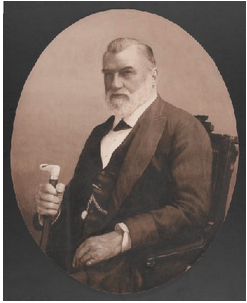 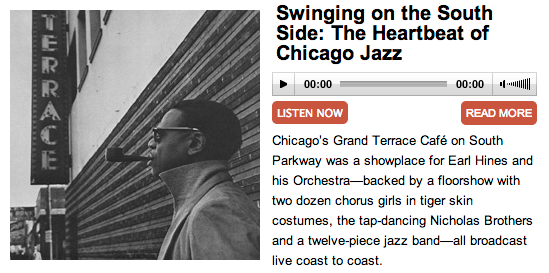 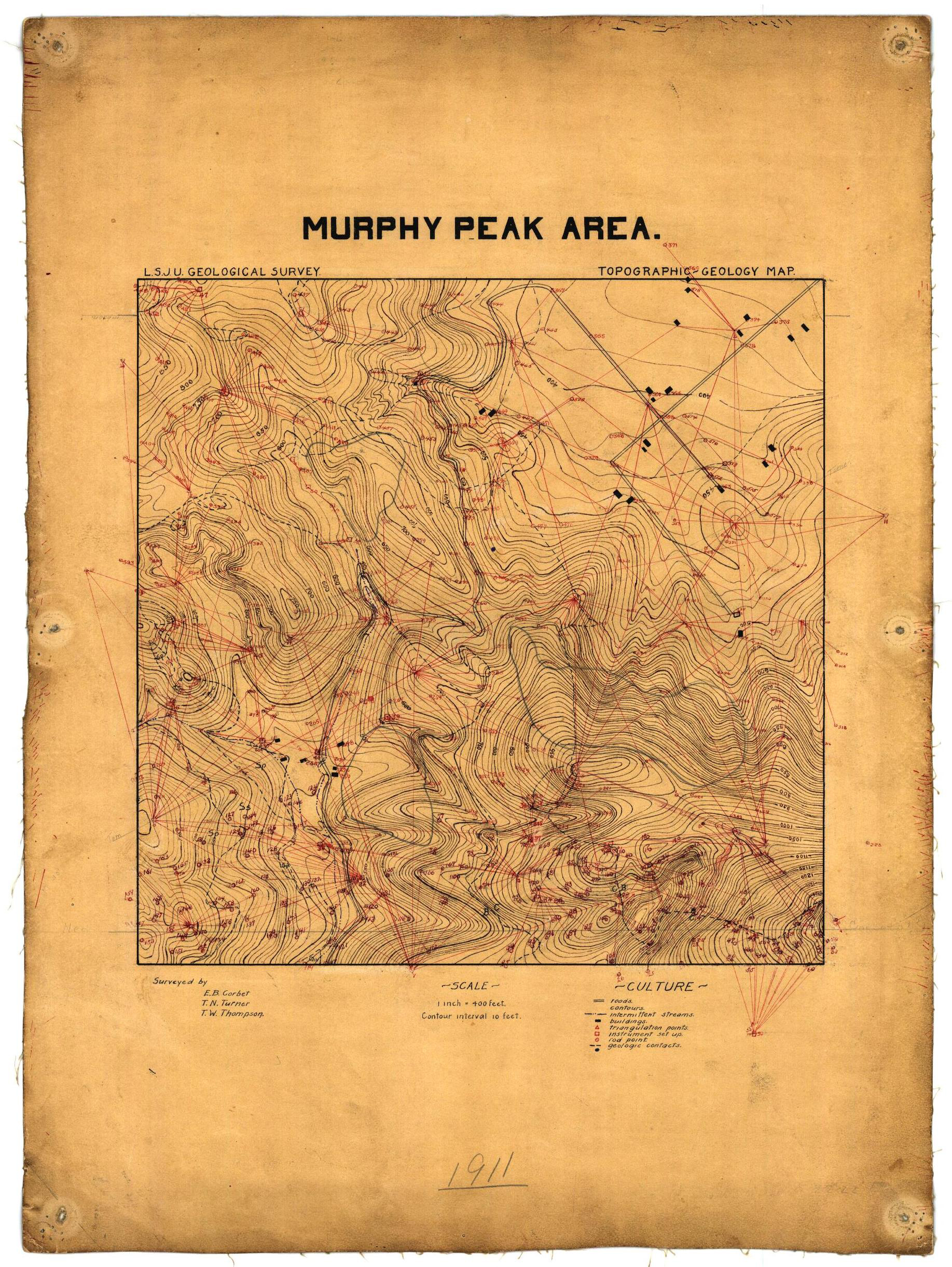 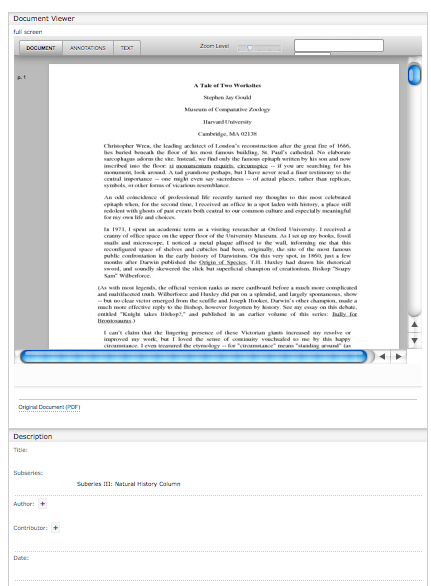 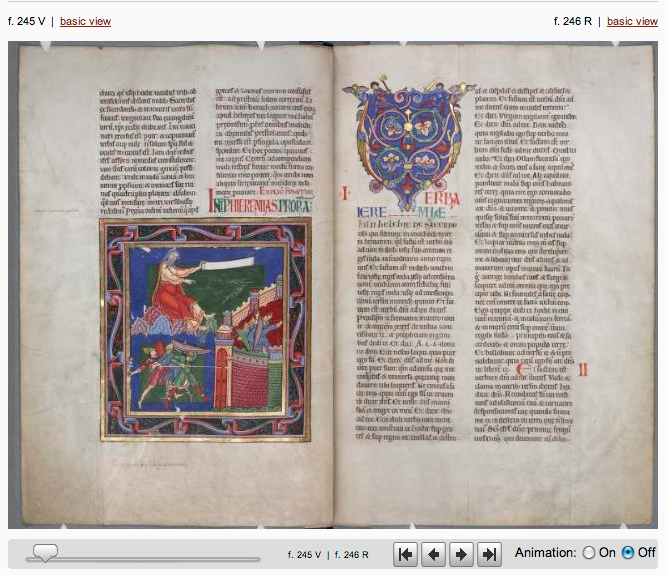 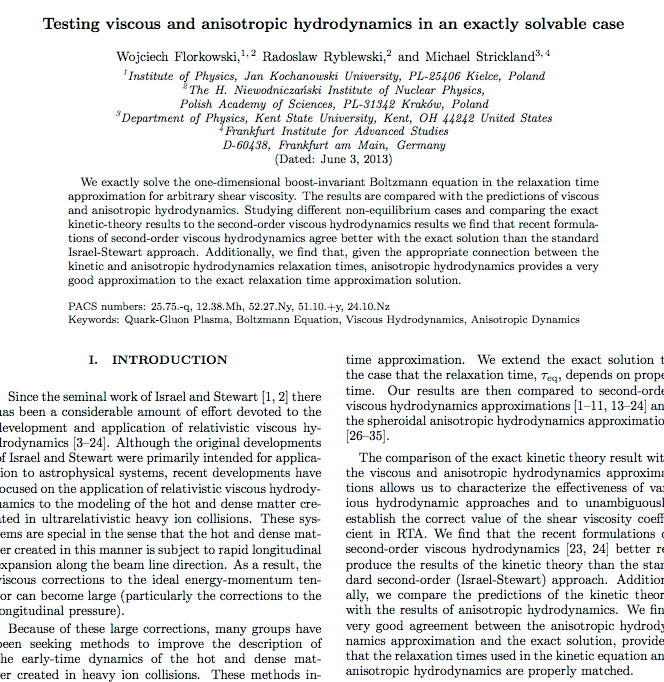 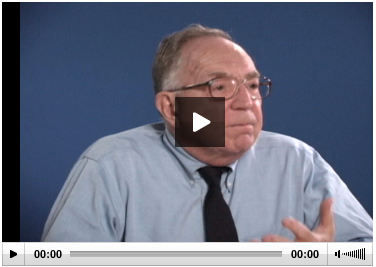 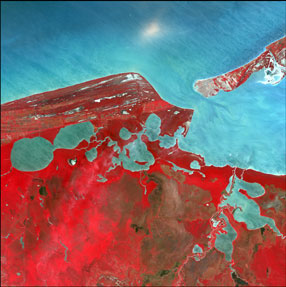 Digital Repository
Scalable, Robust, Shared Management and Preservation Services
[Speaker Notes: A single application could not effectively cope with these three use cases; however any institution would want to safeguard the outputs of all these disparate systems in a digital repository for management and preservation. HYDRA gives a framework where ONE BODY (the repo) can support MULTIPLE HEADS (tailored applications)]
One Body, Many Heads…
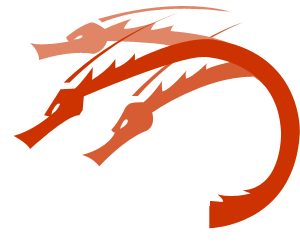 ETDs (Theses)
Books, Articles
Research Data
Maps & GIS
Docu-ments
Audio-Visual
Images
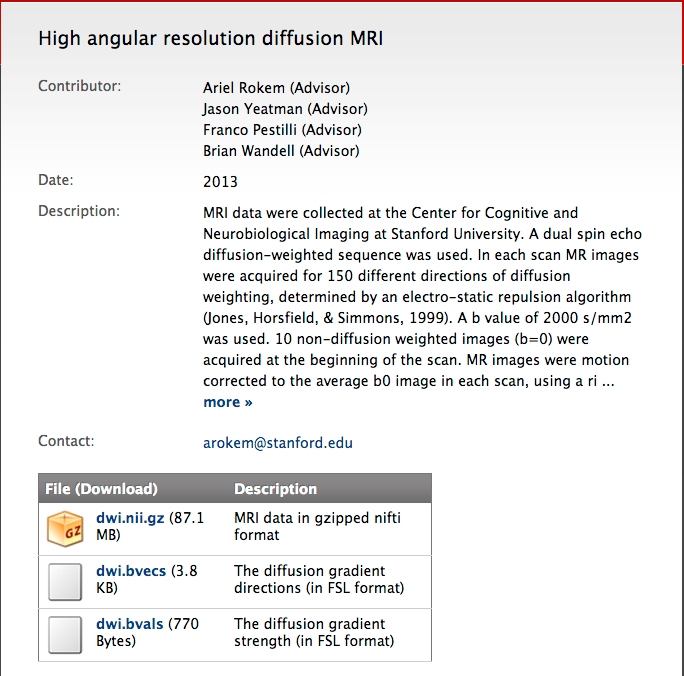 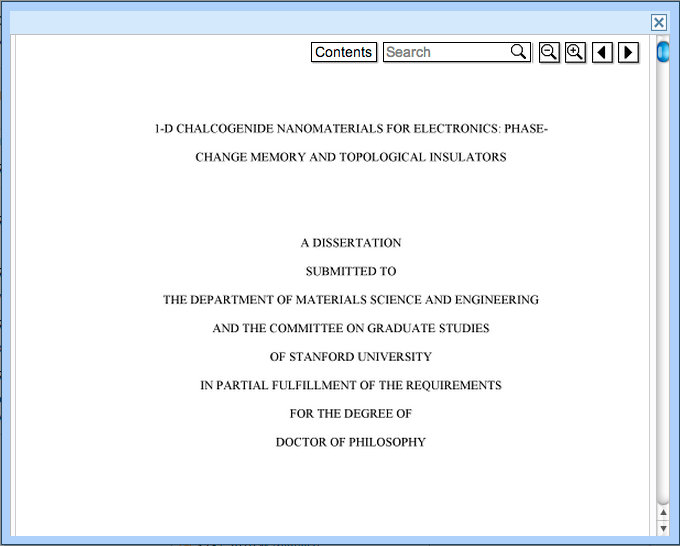 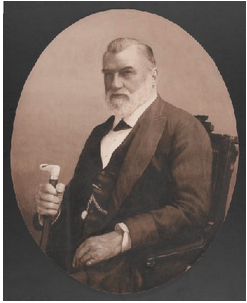 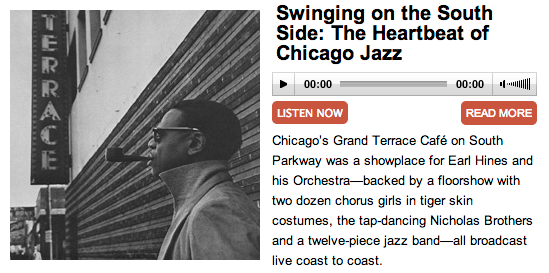 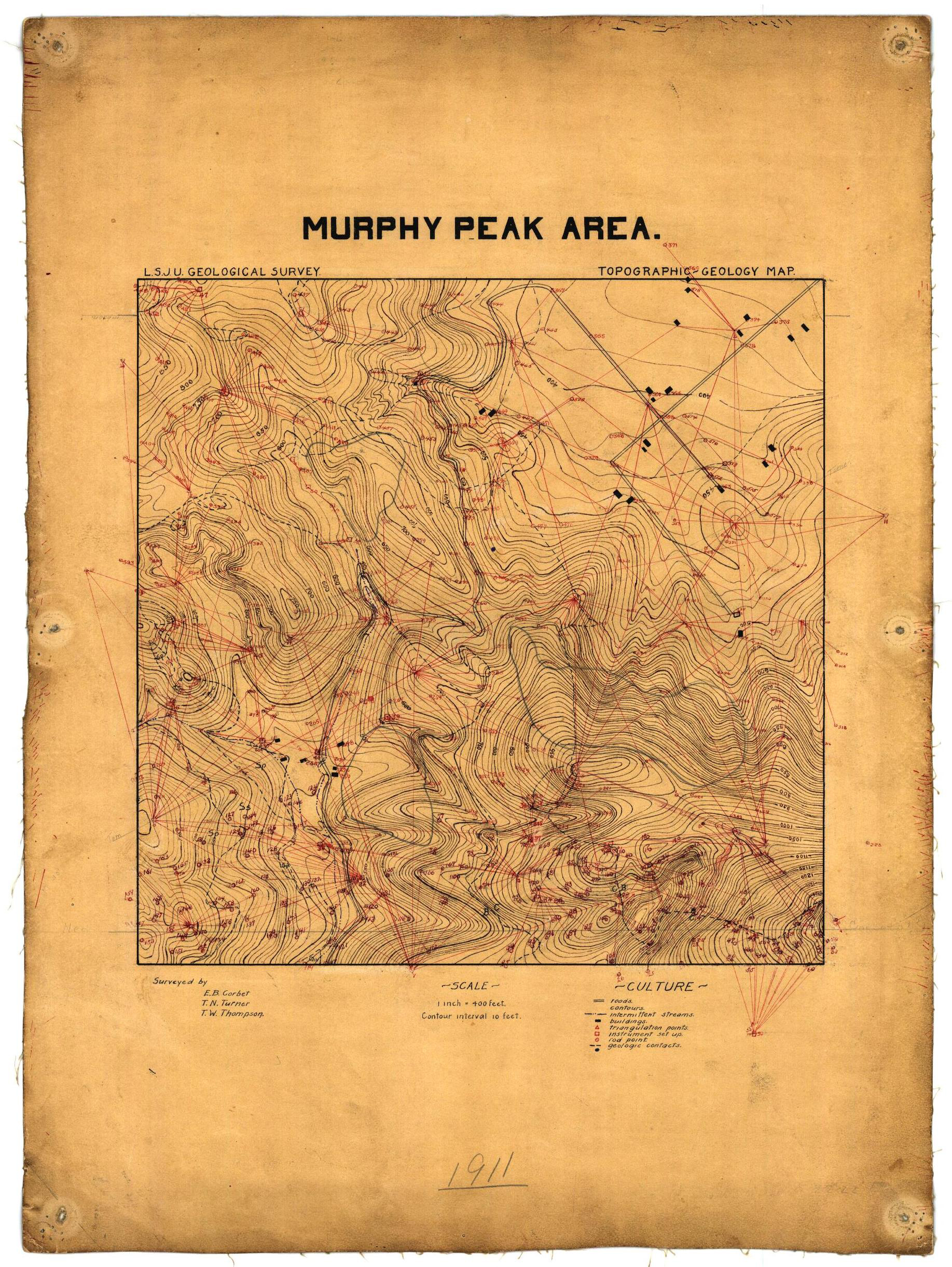 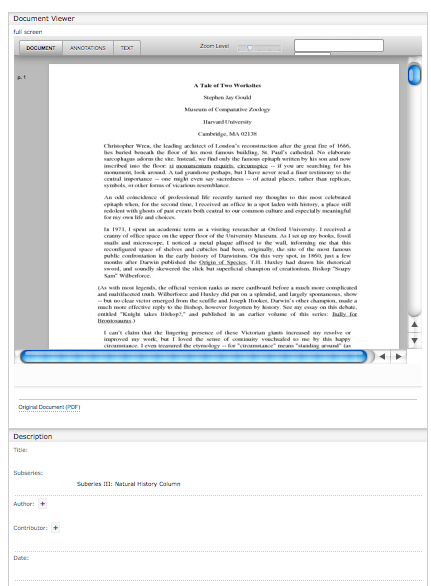 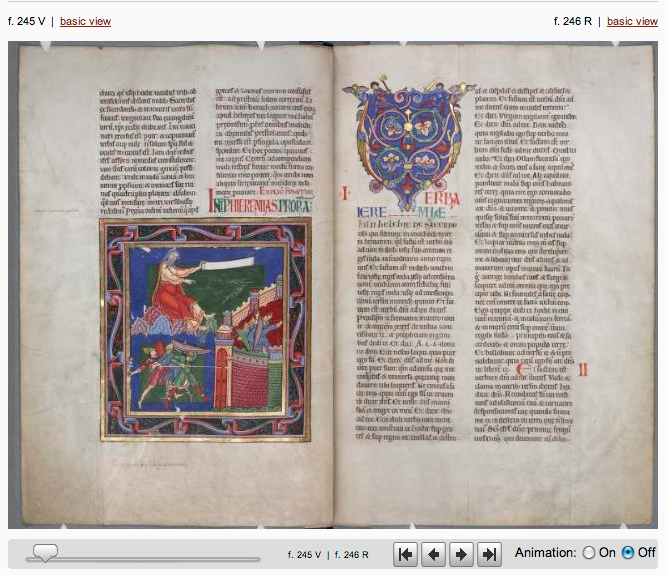 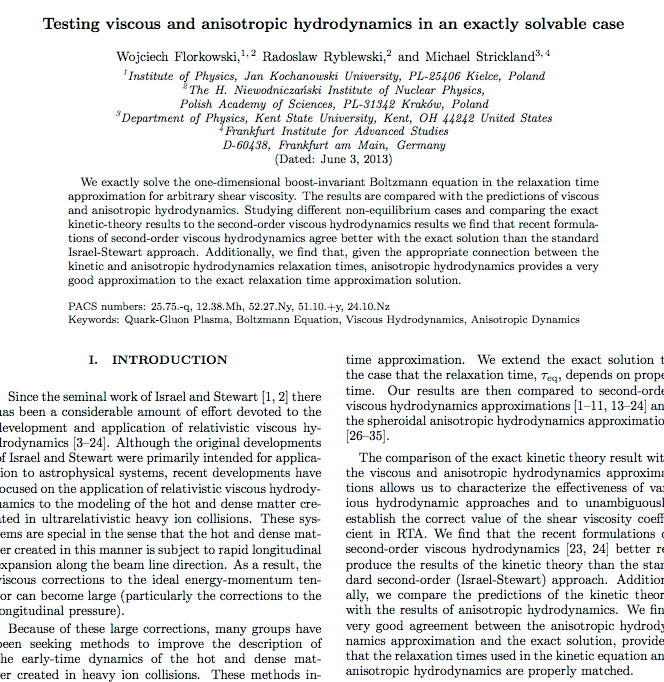 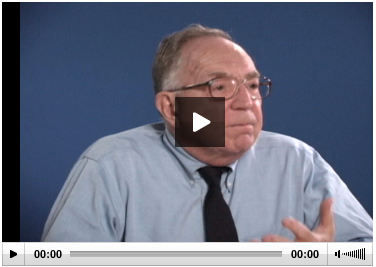 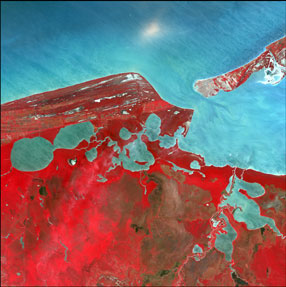 hydra
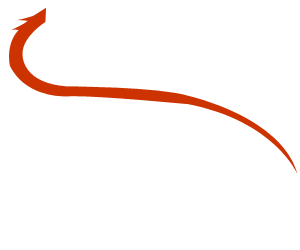 Scalable, Robust, Shared Management and Preservation Services
[Speaker Notes: A single application could not effectively cope with these three use cases; however any institution would want to safeguard the outputs of all these disparate systems in a digital repository for management and preservation. HYDRA gives a framework where ONE BODY (the repo) can support MULTIPLE HEADS (tailored applications)]
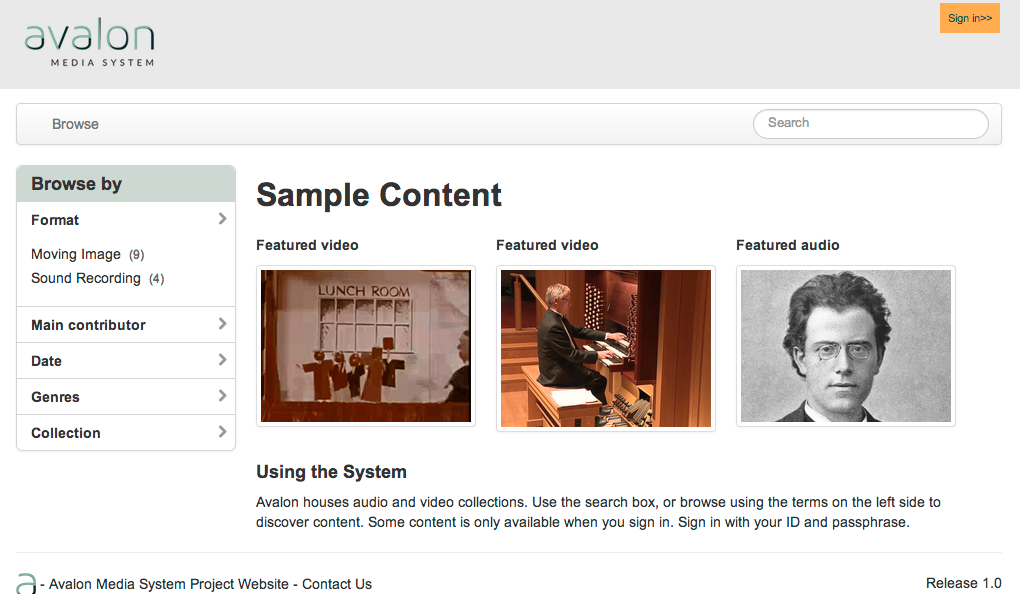 Heads
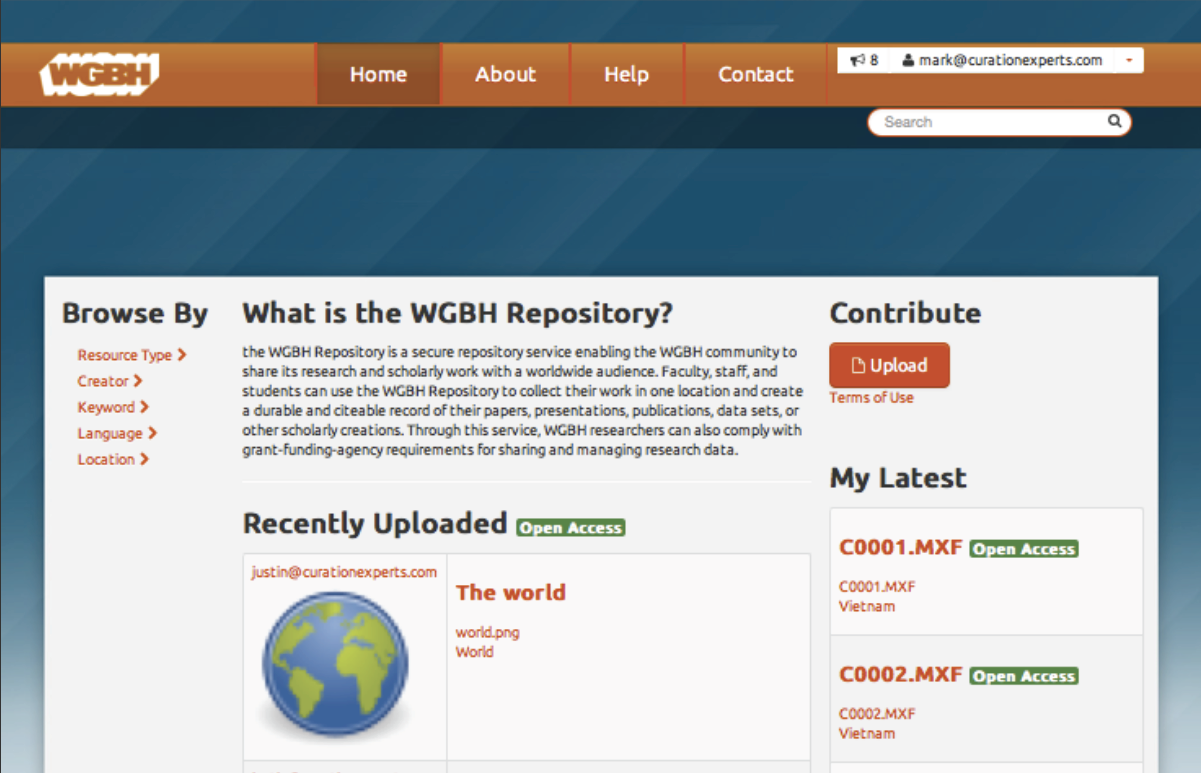 UCSD DAMS
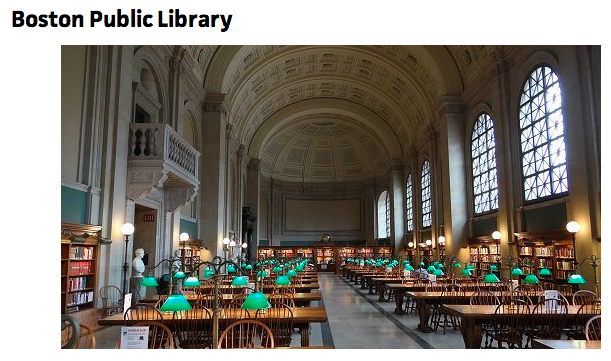 Avalon & HydraDAM for Media
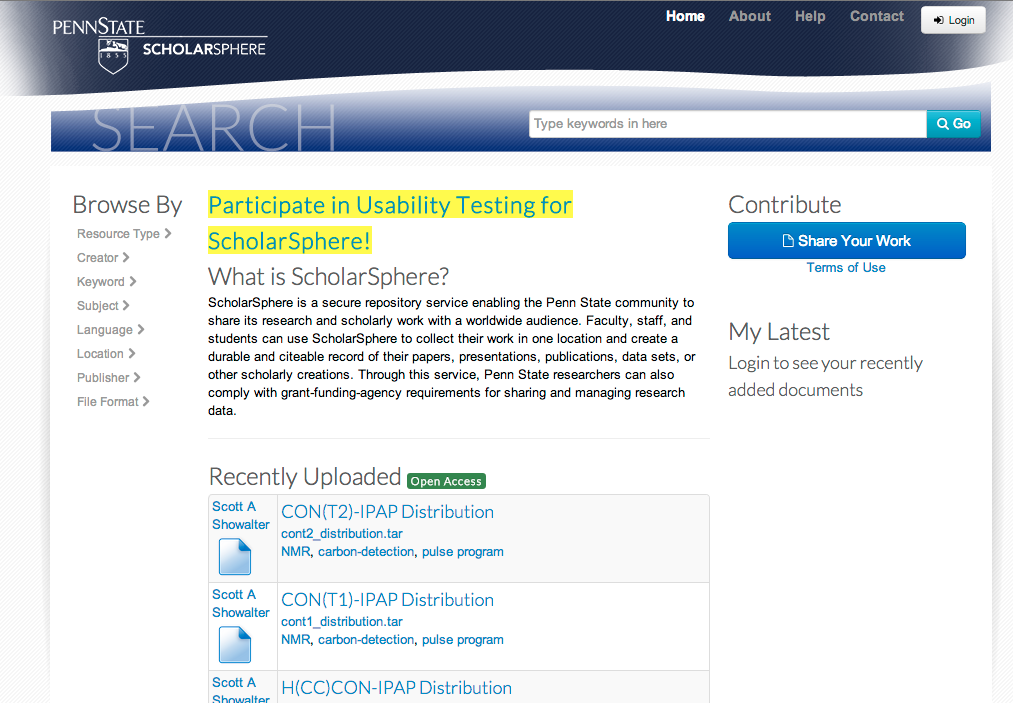 BPL Digital Commonwealth
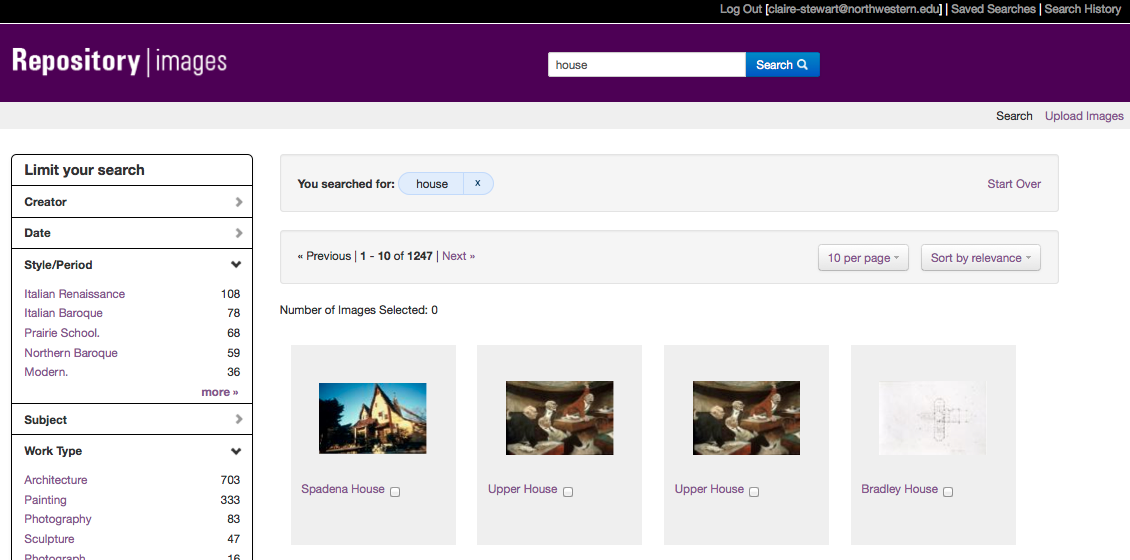 Sufia
Digital Image Library
[Speaker Notes: A single application could not effectively cope with these three use cases; however any institution would want to safeguard the outputs of all these disparate systems in a digital repository for management and preservation. HYDRA gives a framework where ONE BODY (the repo) can support MULTIPLE HEADS (tailored applications)]
Current State of Hydra
Doubled in size, thrice, since its founding
Achieved all its original goals
Entering a new phase
[Speaker Notes: The only way to build a rich & robust solution is to engage a large community of developers. The only way to build a sustainable solution is to spur adoption by a community of institutions w/ vested interest in shared success.]
Three critical priorities
Technical framework continue to advance to enable easy code sharing and reuse
Community framework evolves to accommodate growth in…
Number of partners
Geographic range
Diversity of interests and capacity
Create a full suite of solution bundles
[Speaker Notes: The only way to build a rich & robust solution is to engage a large community of developers. The only way to build a sustainable solution is to spur adoption by a community of institutions w/ vested interest in shared success.]
Seven strategic priorities
Develop solution bundles
Develop turnkey applications
Grow the Hydra vendor ecosystem
Codify a scalable training framework to fuel community growth
Develop a documentation framework
Ensure the technical framework allows code sharing
Refresh and intensify the community ties
[Speaker Notes: The only way to build a rich & robust solution is to engage a large community of developers. The only way to build a sustainable solution is to spur adoption by a community of institutions w/ vested interest in shared success.]
Solution Bundles
IR Head with DSpace Equivalence by OR14
[Speaker Notes: The only way to build a rich & robust solution is to engage a large community of developers. The only way to build a sustainable solution is to spur adoption by a community of institutions w/ vested interest in shared success.]
Training
Hydra Camps:
October 2012 in PSU
December 2012 in Yale
April 2013 in Dublin, Ireland
August 2013 in Charlottesville, VA
Sept/October 2013 in Ohio
[Speaker Notes: The only way to build a rich & robust solution is to engage a large community of developers. The only way to build a sustainable solution is to spur adoption by a community of institutions w/ vested interest in shared success.]
Documentation
Consolidate
Prune
[Speaker Notes: Documentation won’t be the first thing anyone sees of your project, but it may be the last!
Particularly challenging in a fast-moving project; exacerbated by our distributed nature (no doc writer assigned)
Doc framework = consolidate all docs, make sure it’s fresh at regular camps & quarterly meetings, 
Pegged gems]
Community Framework
Users, Partners, Steering
Meetings
[Speaker Notes: The only way to build a rich & robust solution is to engage a large community of developers. The only way to build a sustainable solution is to spur adoption by a community of institutions w/ vested interest in shared success.]
Technical Framework
Code Shredding & Gemification
Hydra Gem = stable distro
[Speaker Notes: The only way to build a rich & robust solution is to engage a large community of developers. The only way to build a sustainable solution is to spur adoption by a community of institutions w/ vested interest in shared success.]
First Ever Hydra Awards
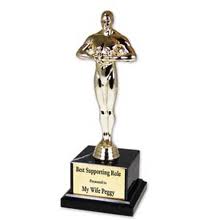 The Fleece Vest
Most Danish Award
Most Danish Award
The Fleece Vest
for the Partner demonstrating the greatest concern for practicality, with an iconoclastic flair
David Chandek-Stark!
[Speaker Notes: The only way to build a rich & robust solution is to engage a large community of developers. The only way to build a sustainable solution is to spur adoption by a community of institutions w/ vested interest in shared success.]
Most Danish
for the Partner demonstrating the most Danish temperament and traits,* selected by a panel of experts. 



(*All Danes exempt from consideration.)
Matt Zumwælt!
[Speaker Notes: The only way to build a rich & robust solution is to engage a large community of developers. The only way to build a sustainable solution is to spur adoption by a community of institutions w/ vested interest in shared success.]
Most Danish
for the Partner demonstratingthe greatest Dan-ness
1. Dan “of the Dans” Coughlin
2. Dan Brubaker-Horst
3. D*n Brower
4. DeclAN Fleming
[Speaker Notes: The only way to build a rich & robust solution is to engage a large community of developers. The only way to build a sustainable solution is to spur adoption by a community of institutions w/ vested interest in shared success.]
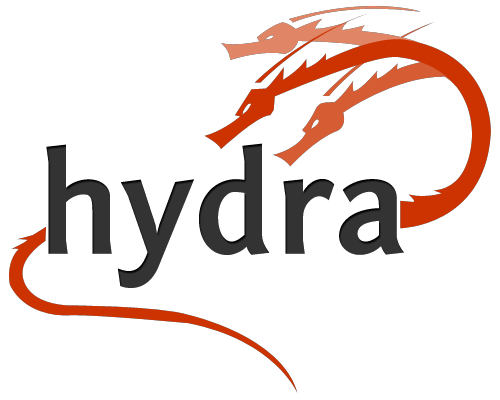 http://projecthydra.org